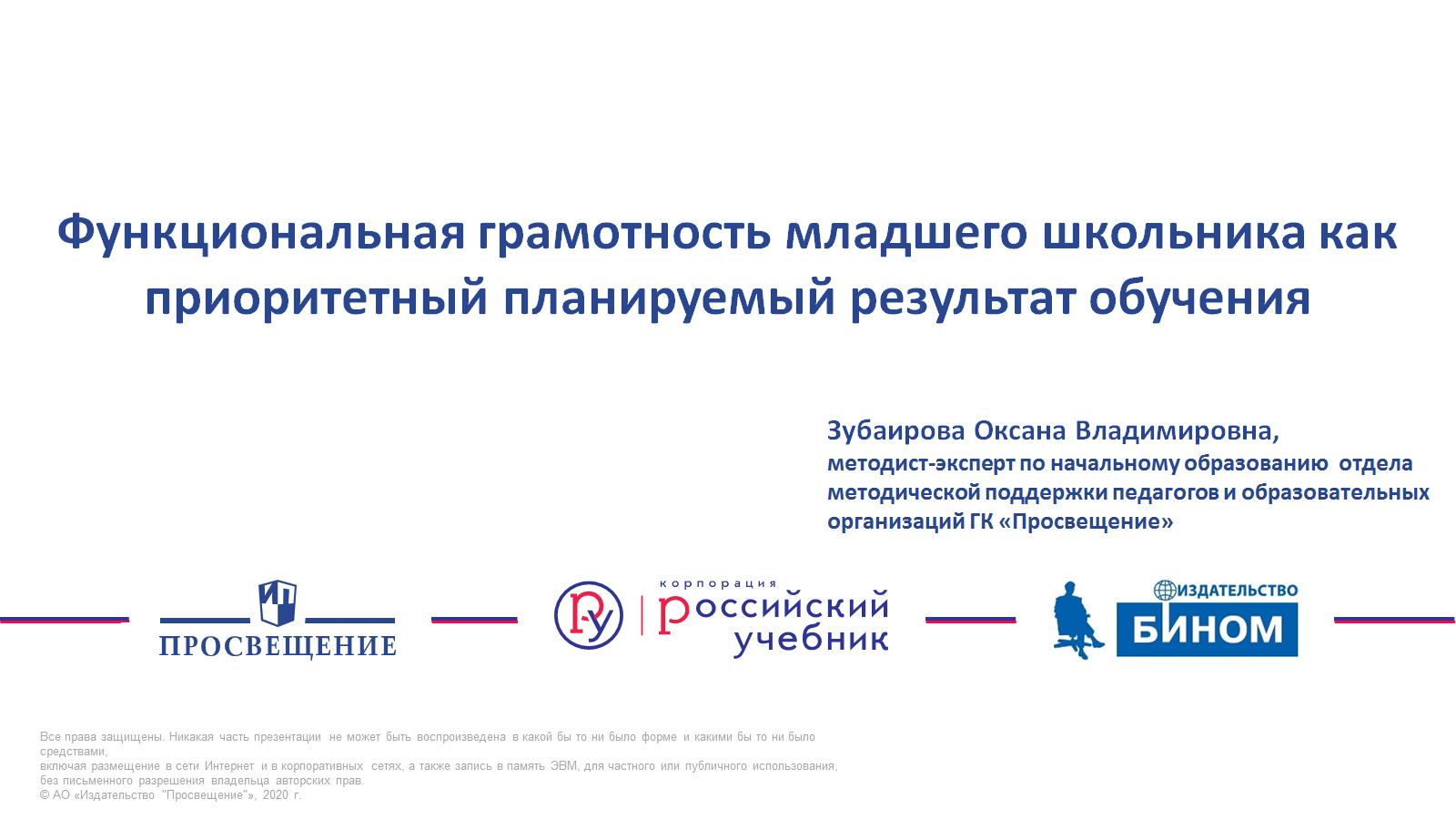 Функциональная грамотность младшего школьника как приоритетный планируемый результат обучения
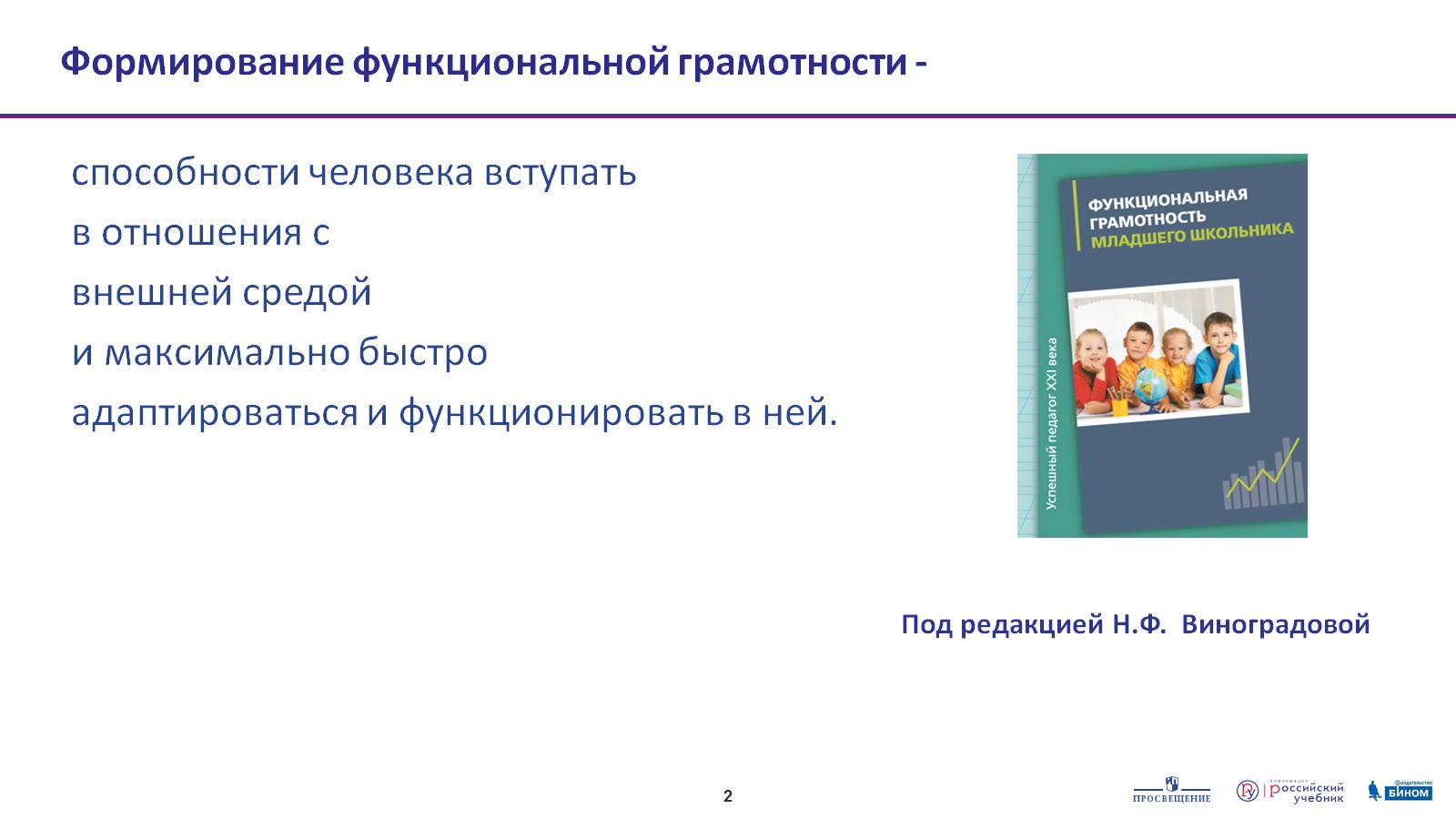 Под редакцией Н.Ф.  Виноградовой
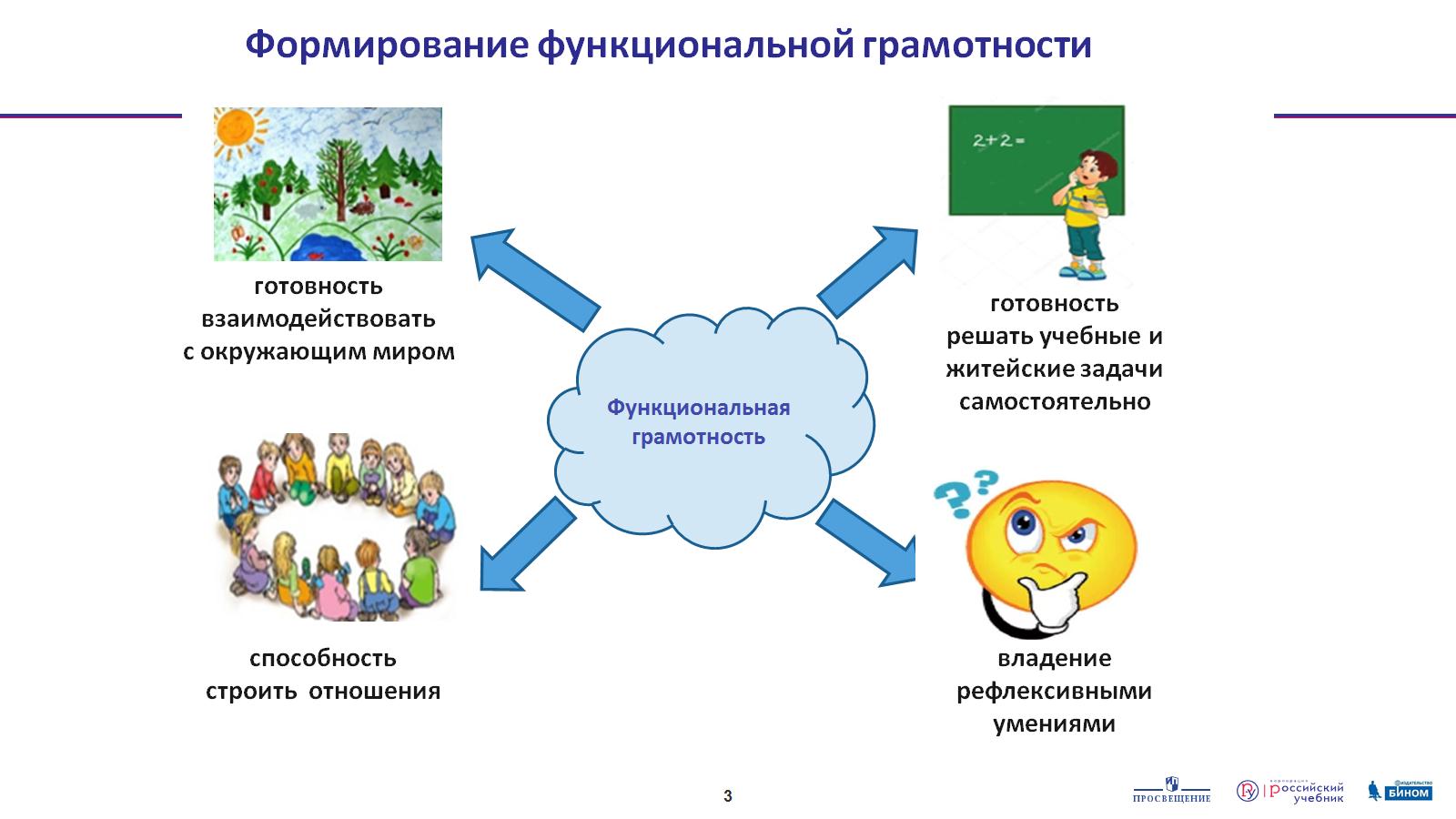 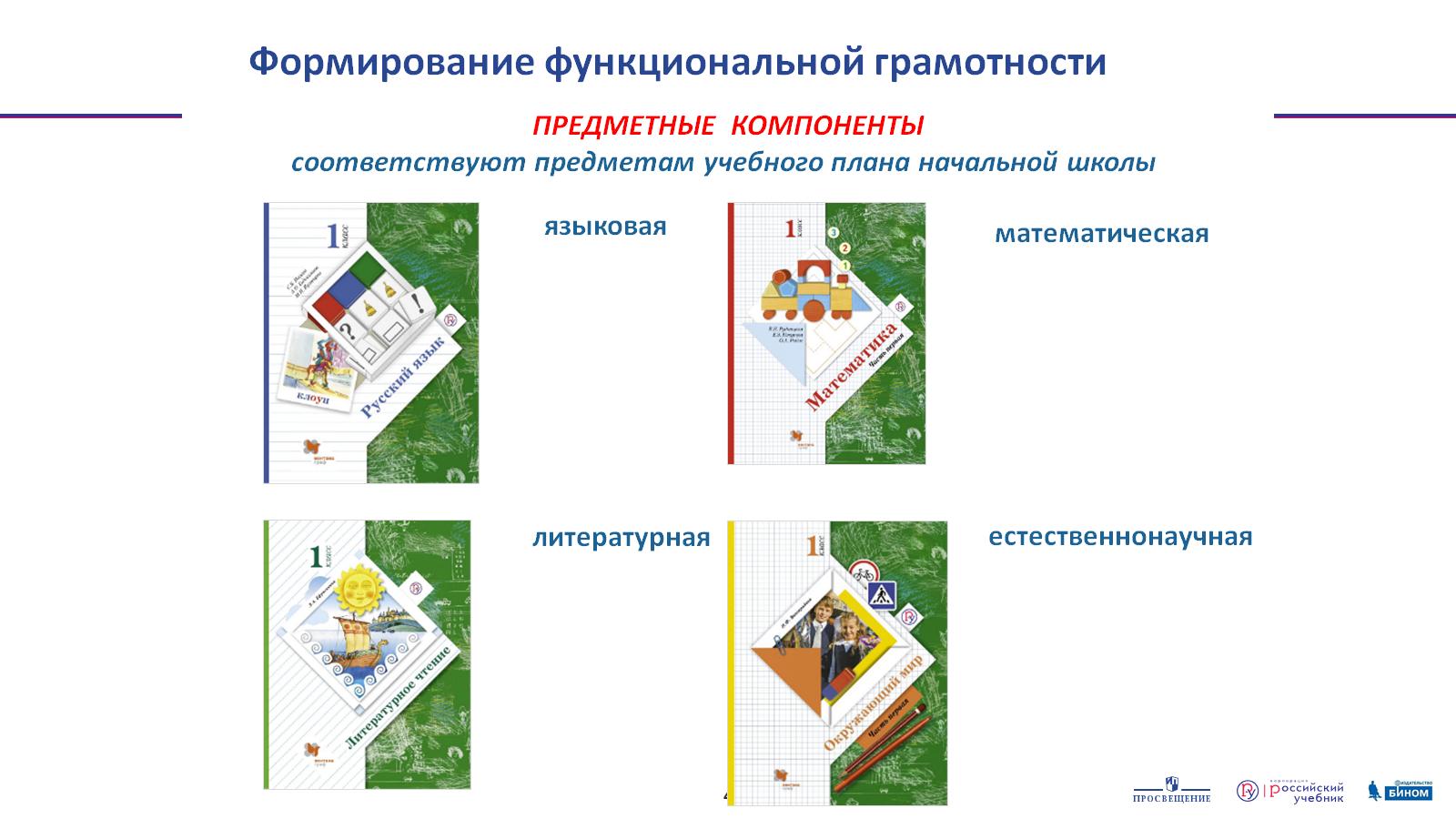 Формирование функциональной грамотности
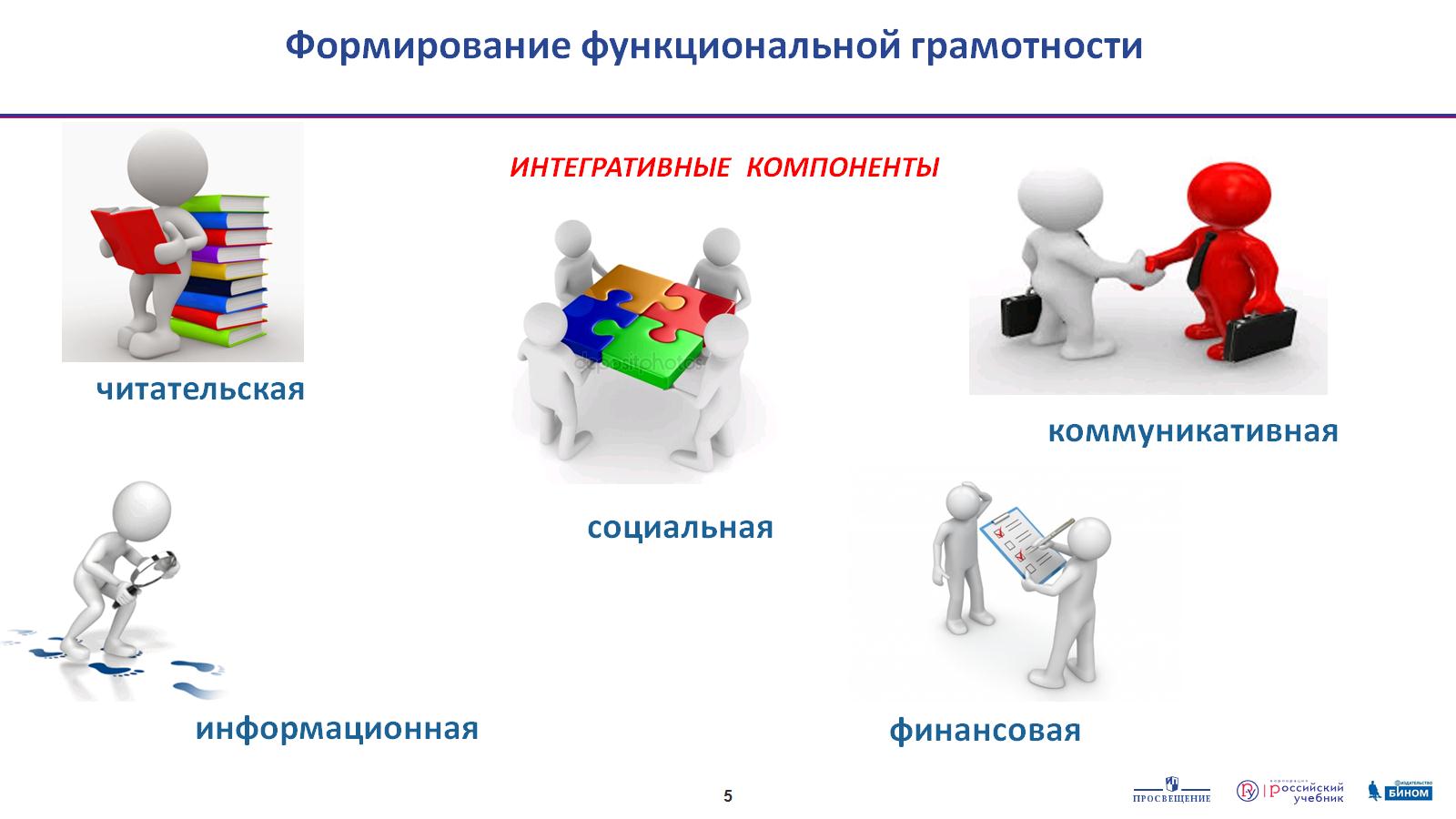 Формирование функциональной грамотности
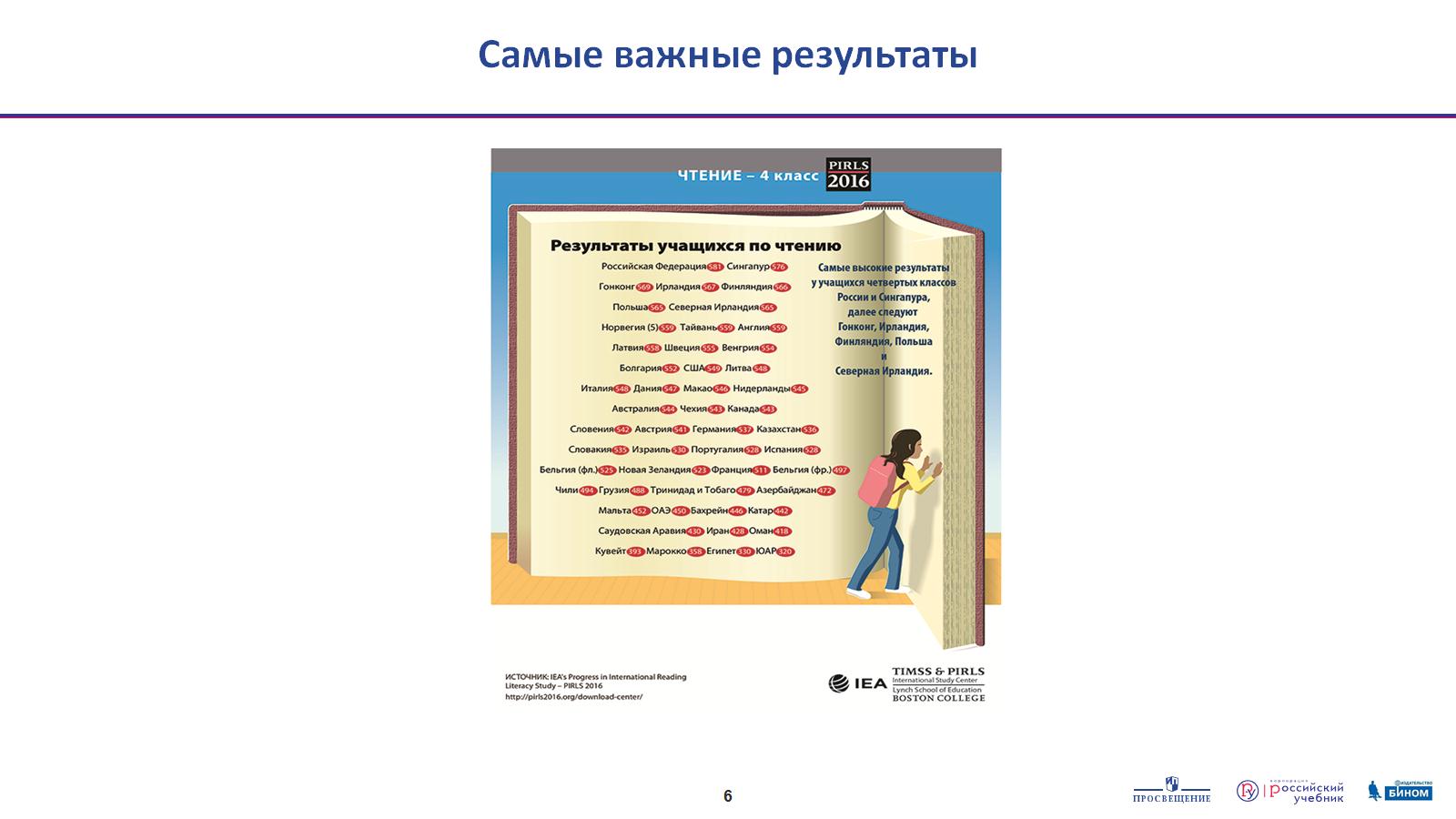 Самые важные результаты
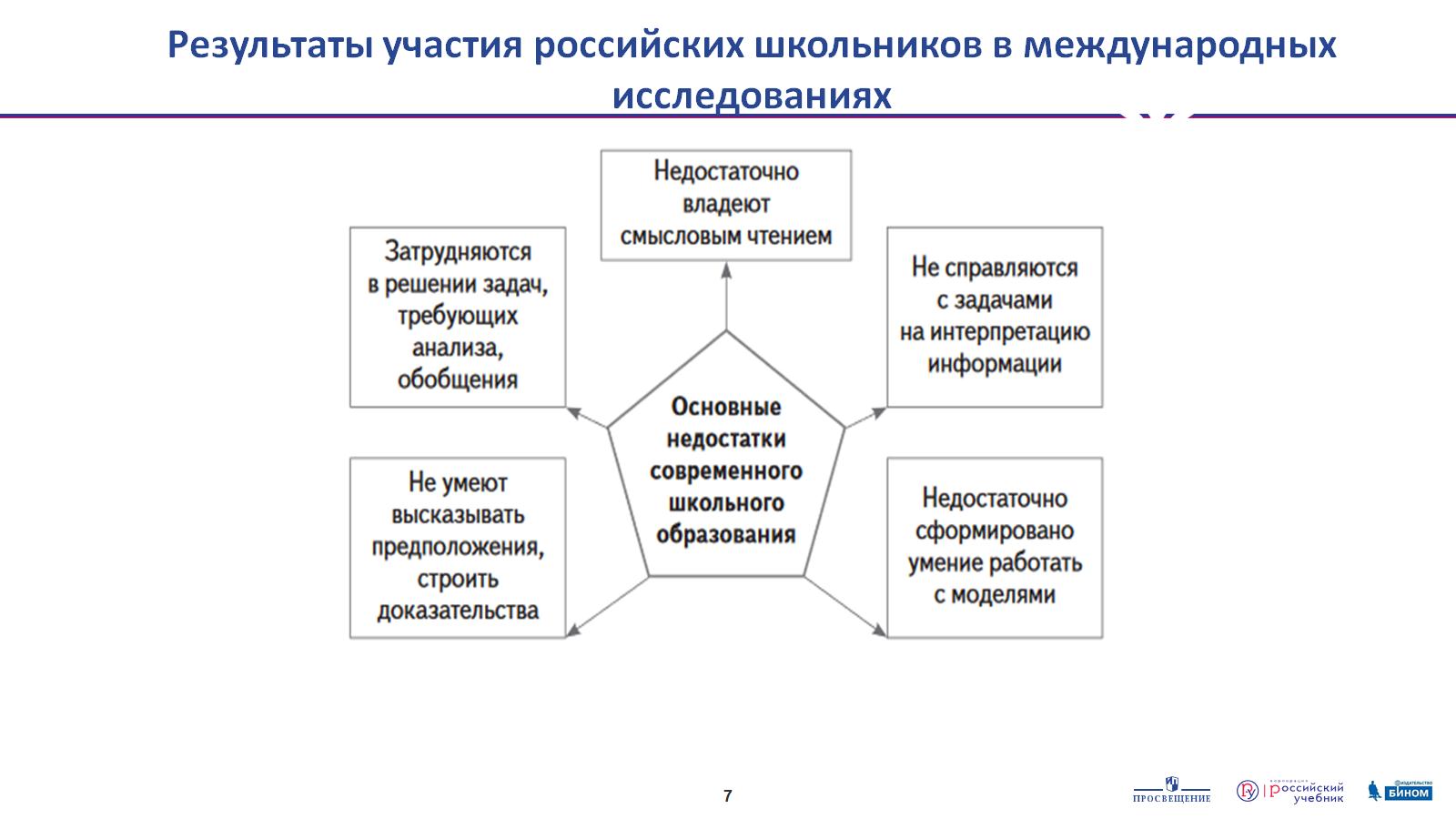 Результаты участия российских школьников в международных исследованиях
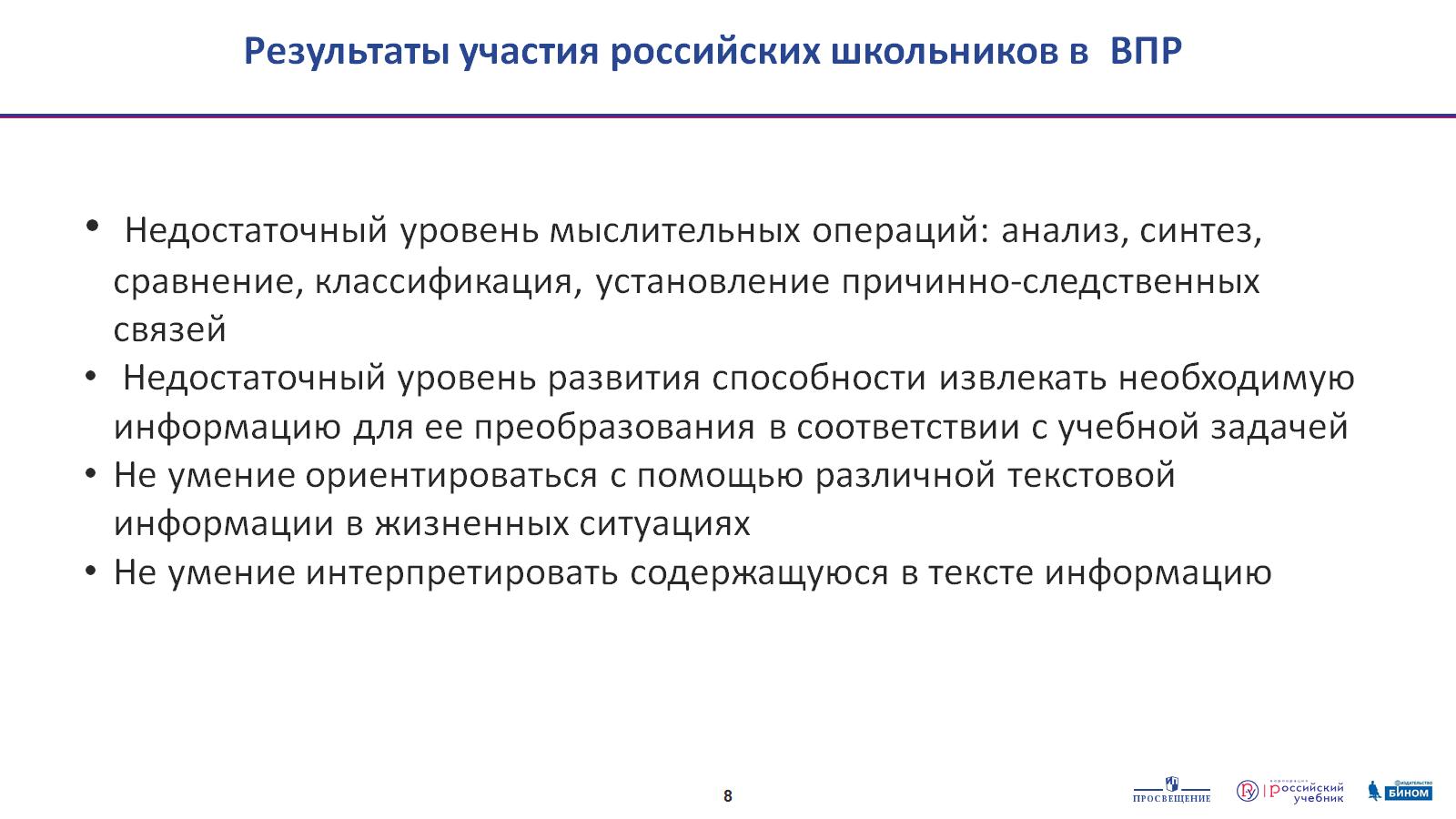 Результаты участия российских школьников в  ВПР
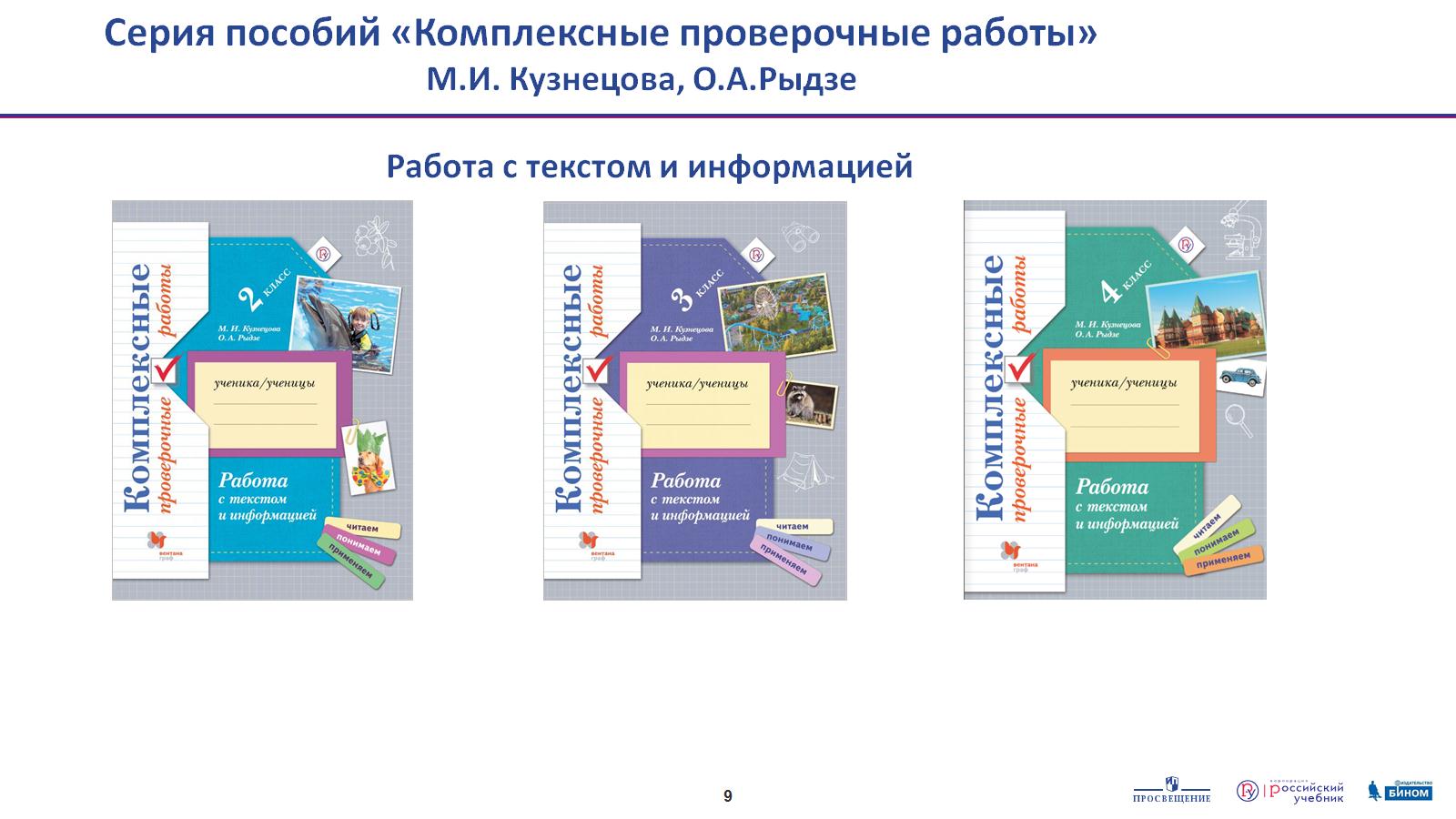 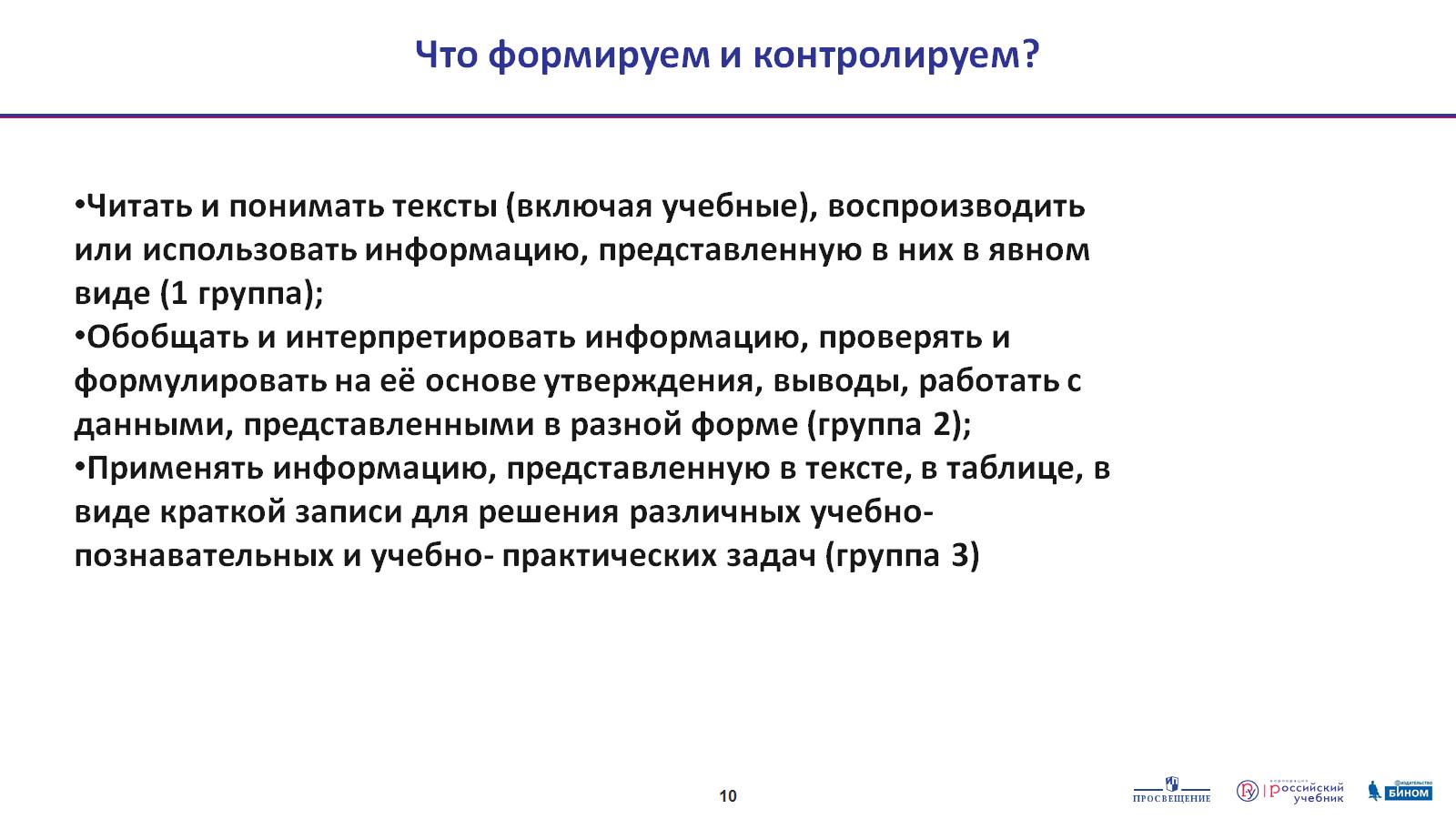 Что формируем и контролируем?
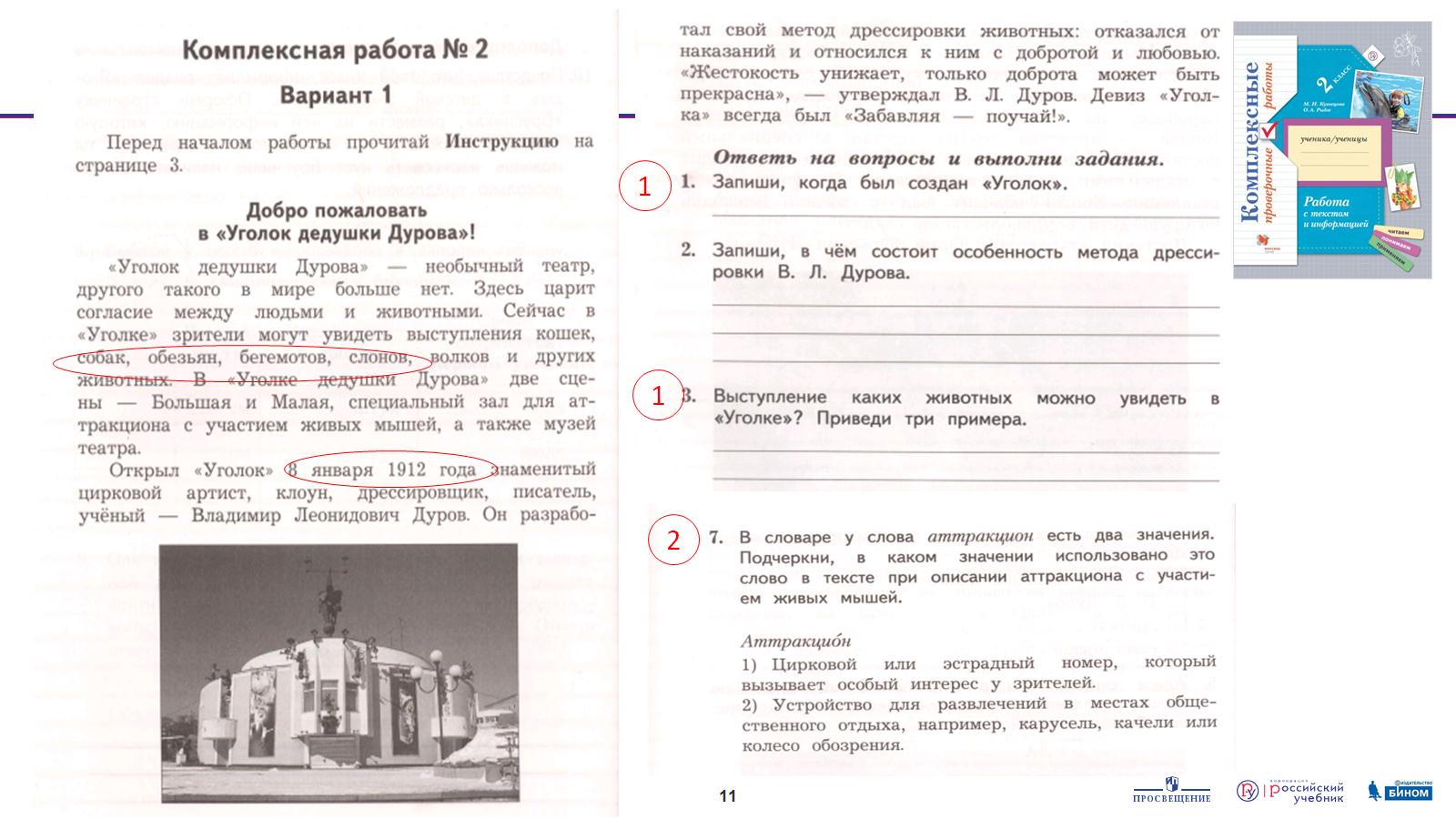 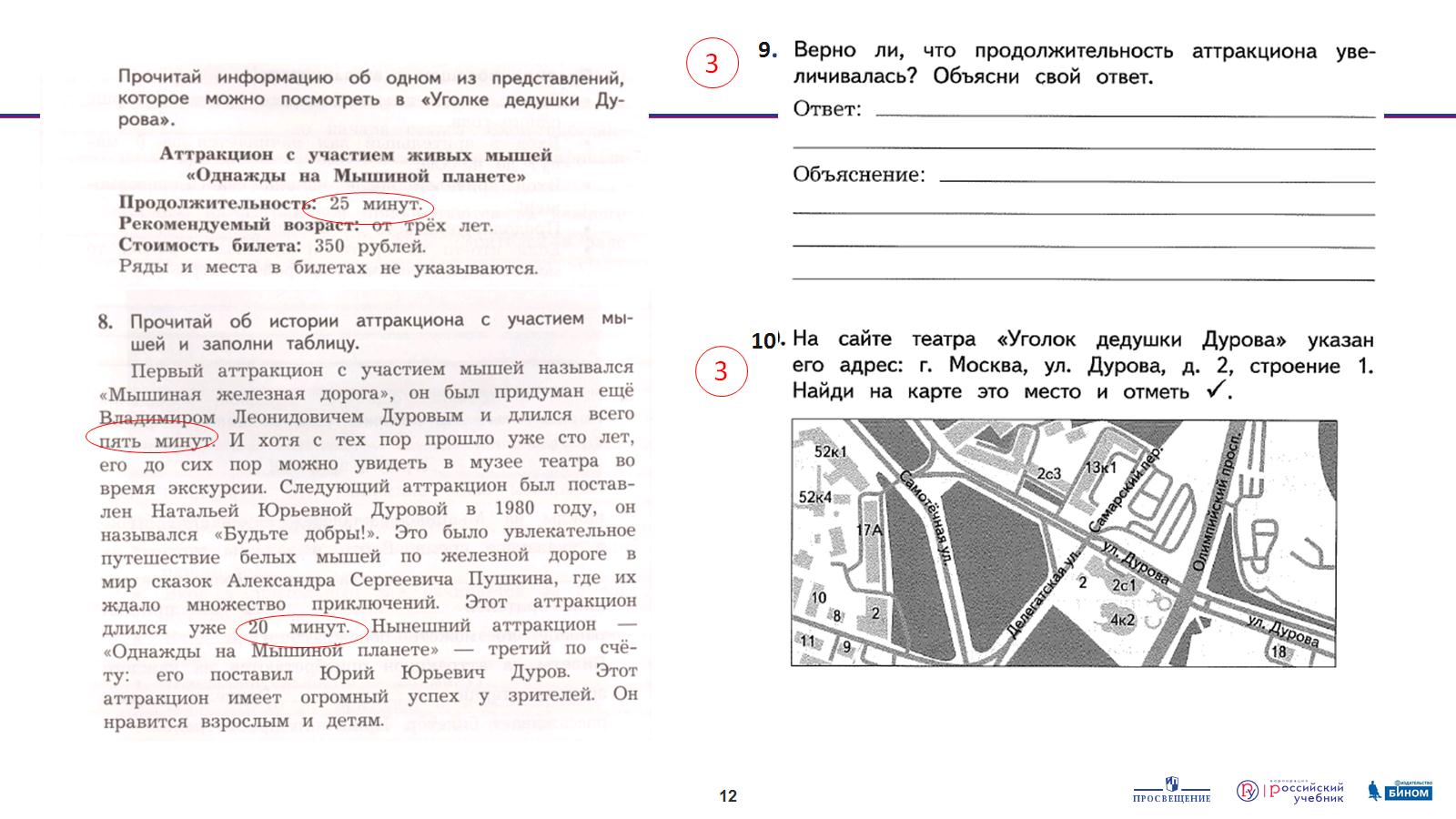 9.                                                                                                         10
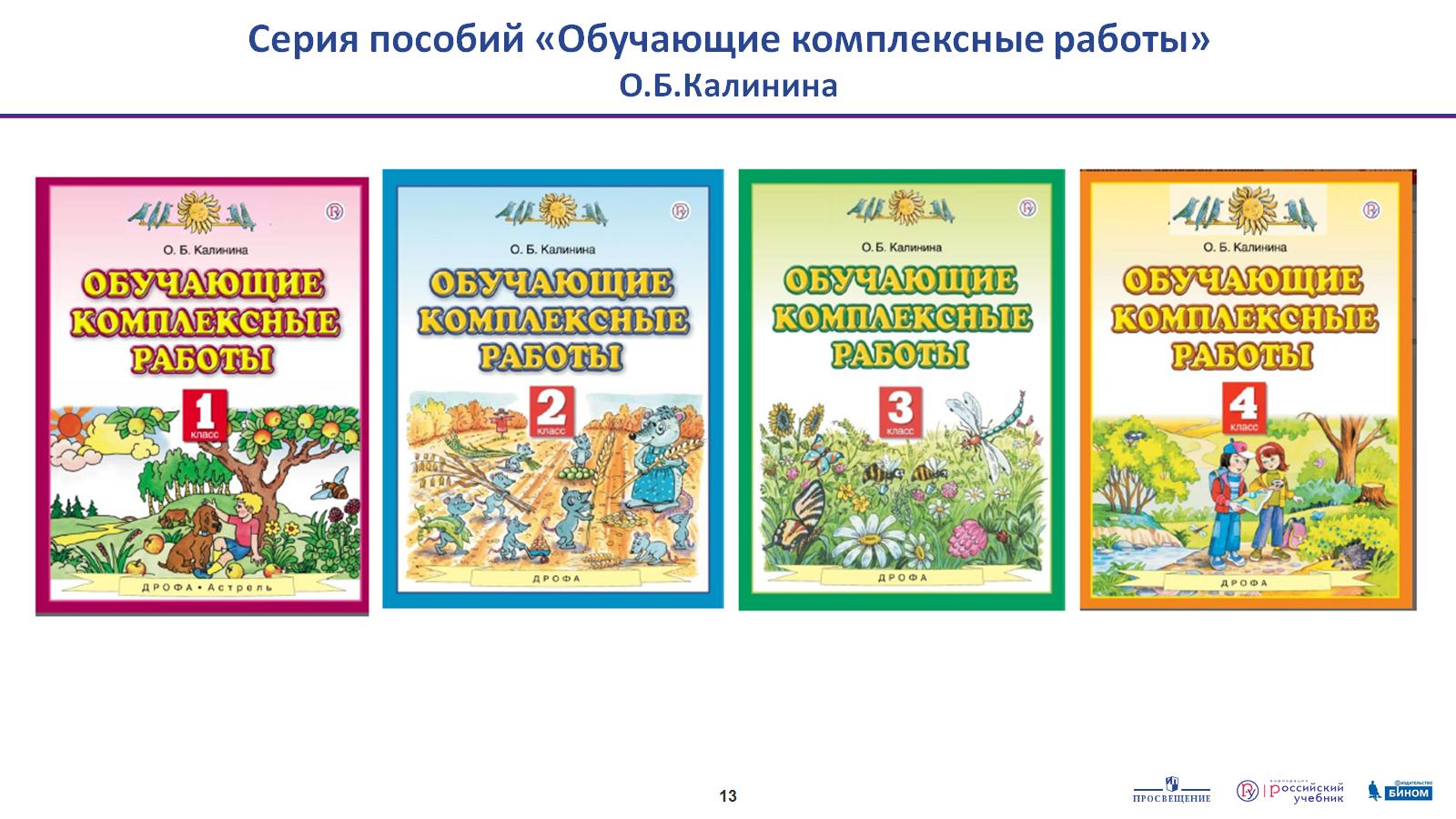 Серия пособий «Обучающие комплексные работы»О.Б.Калинина
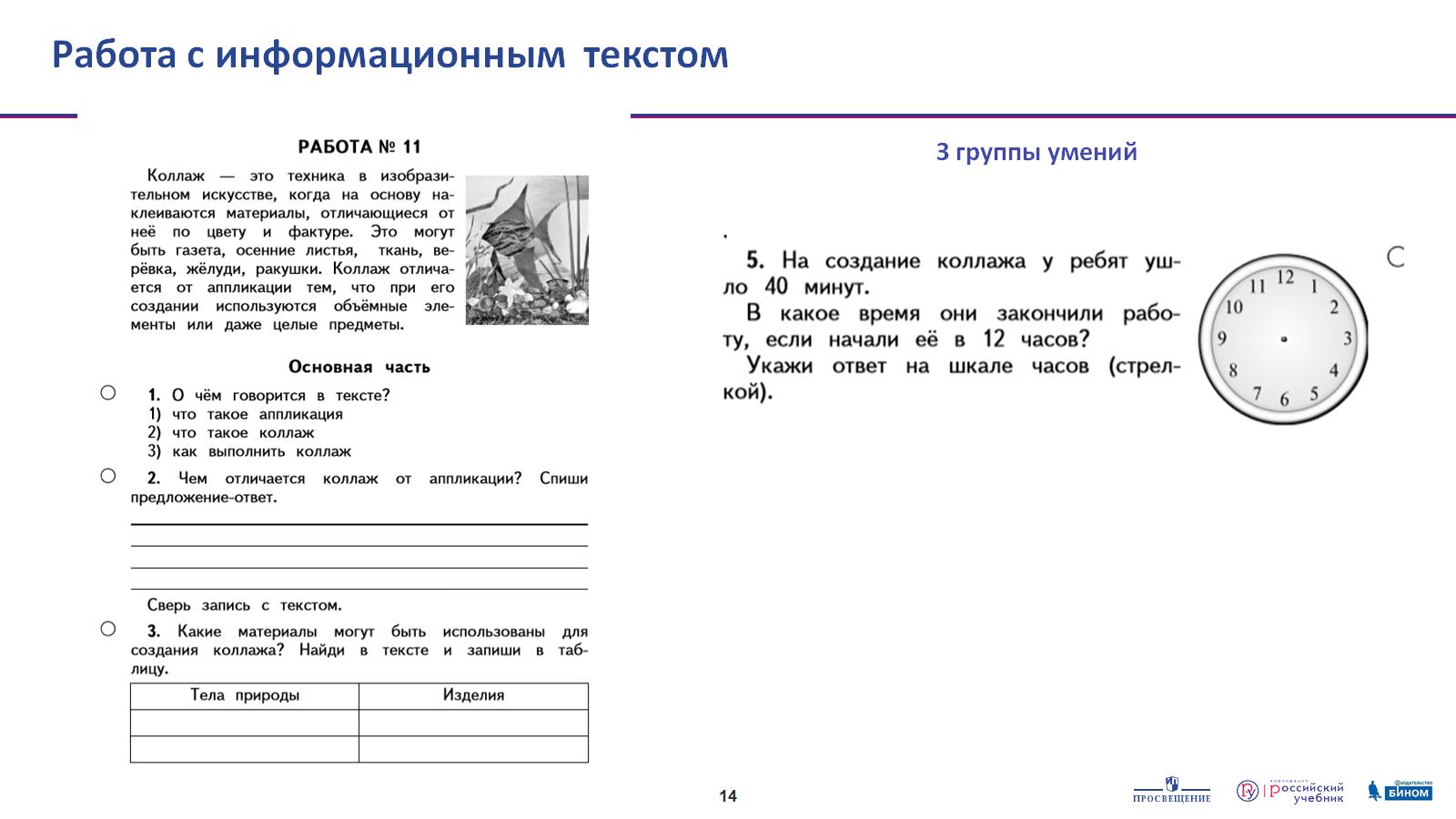 Работа с информационным  текстом
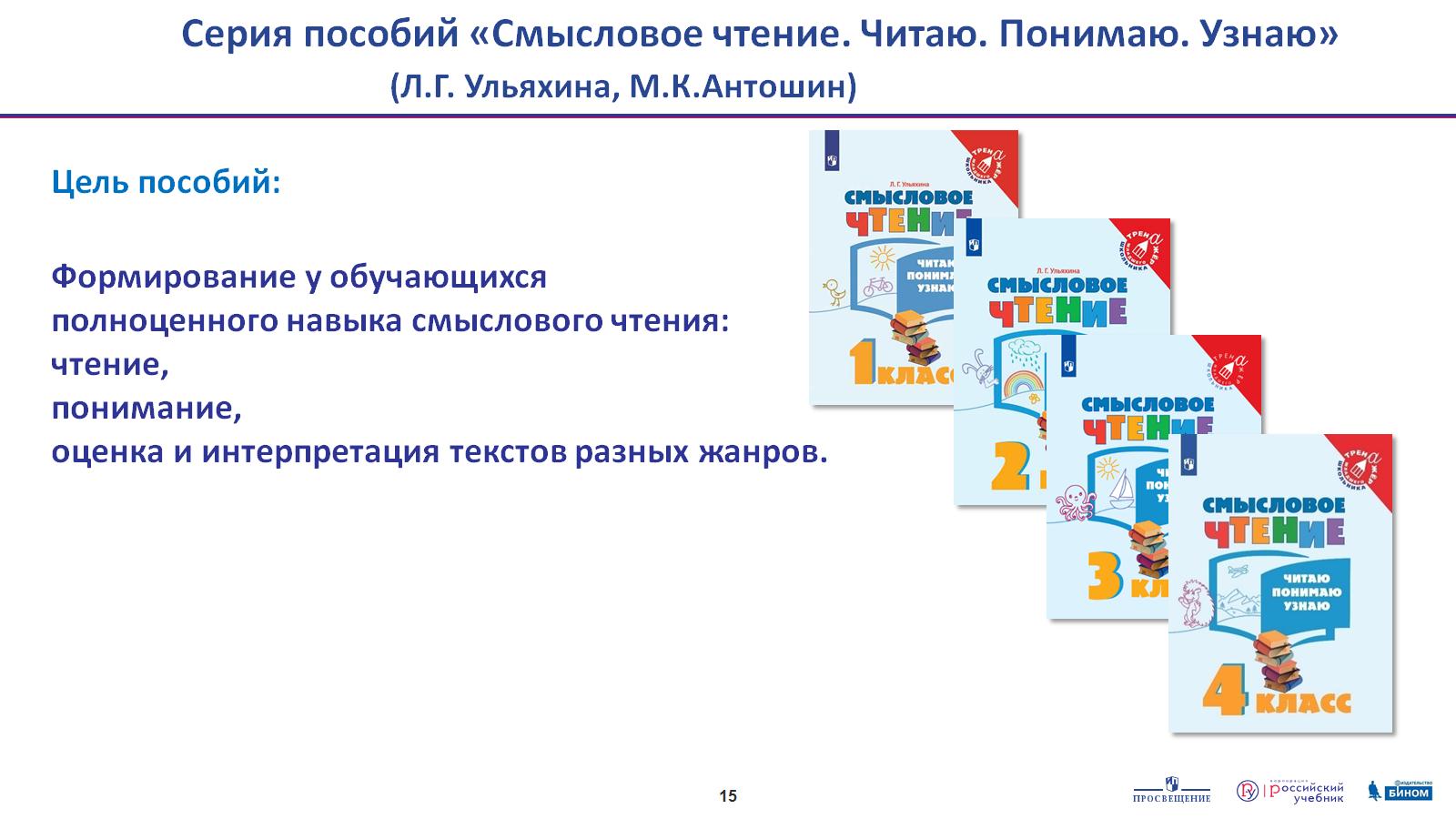 Серия пособий «Смысловое чтение. Читаю. Понимаю. Узнаю»                                    (Л.Г. Ульяхина, М.К.Антошин)Цель пособий:Формирование у обучающихся полноценного навыка смыслового чтения:чтение,понимание,оценка и интерпретация текстов разных жанров.
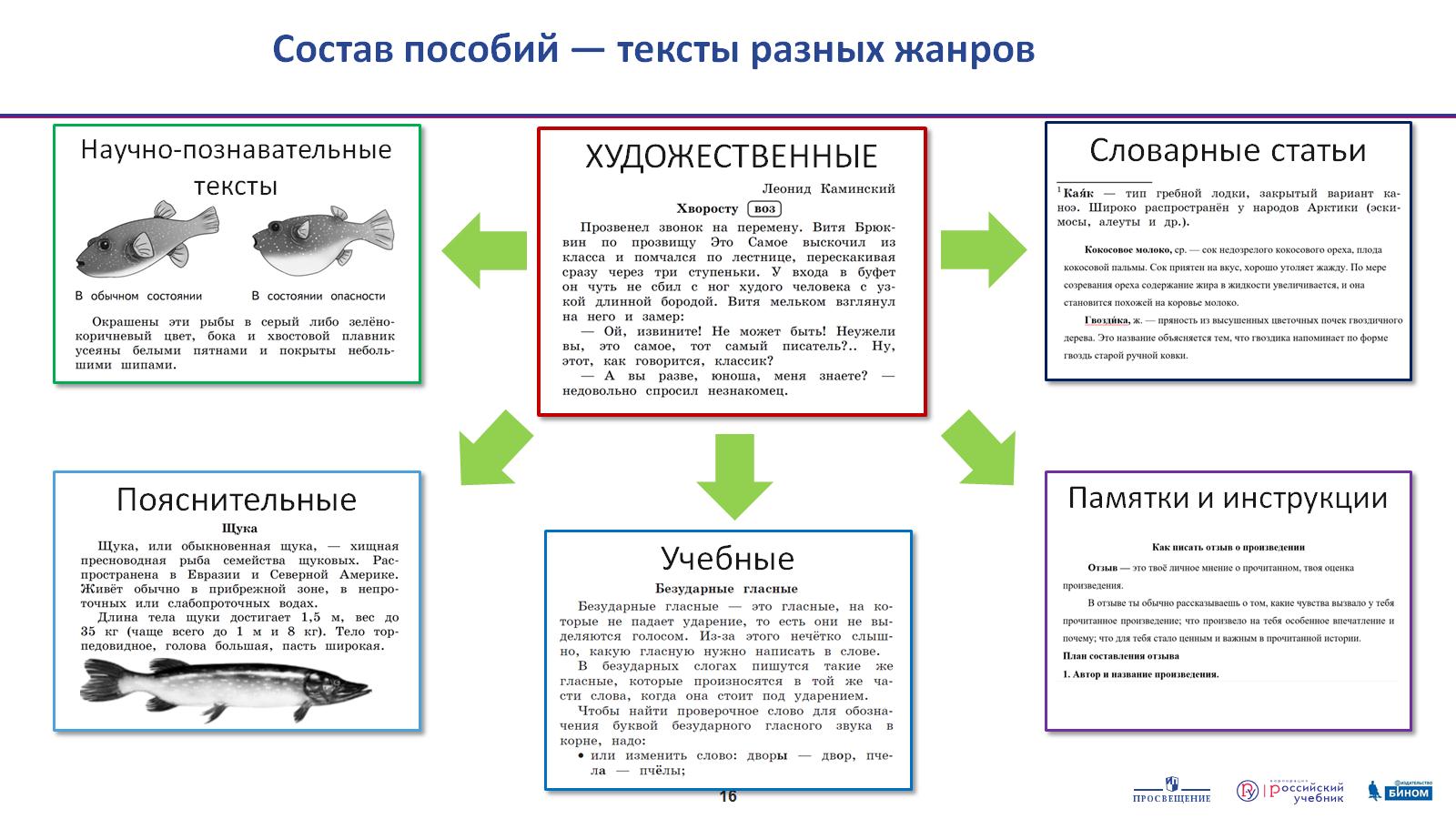 Состав пособий — тексты разных жанров
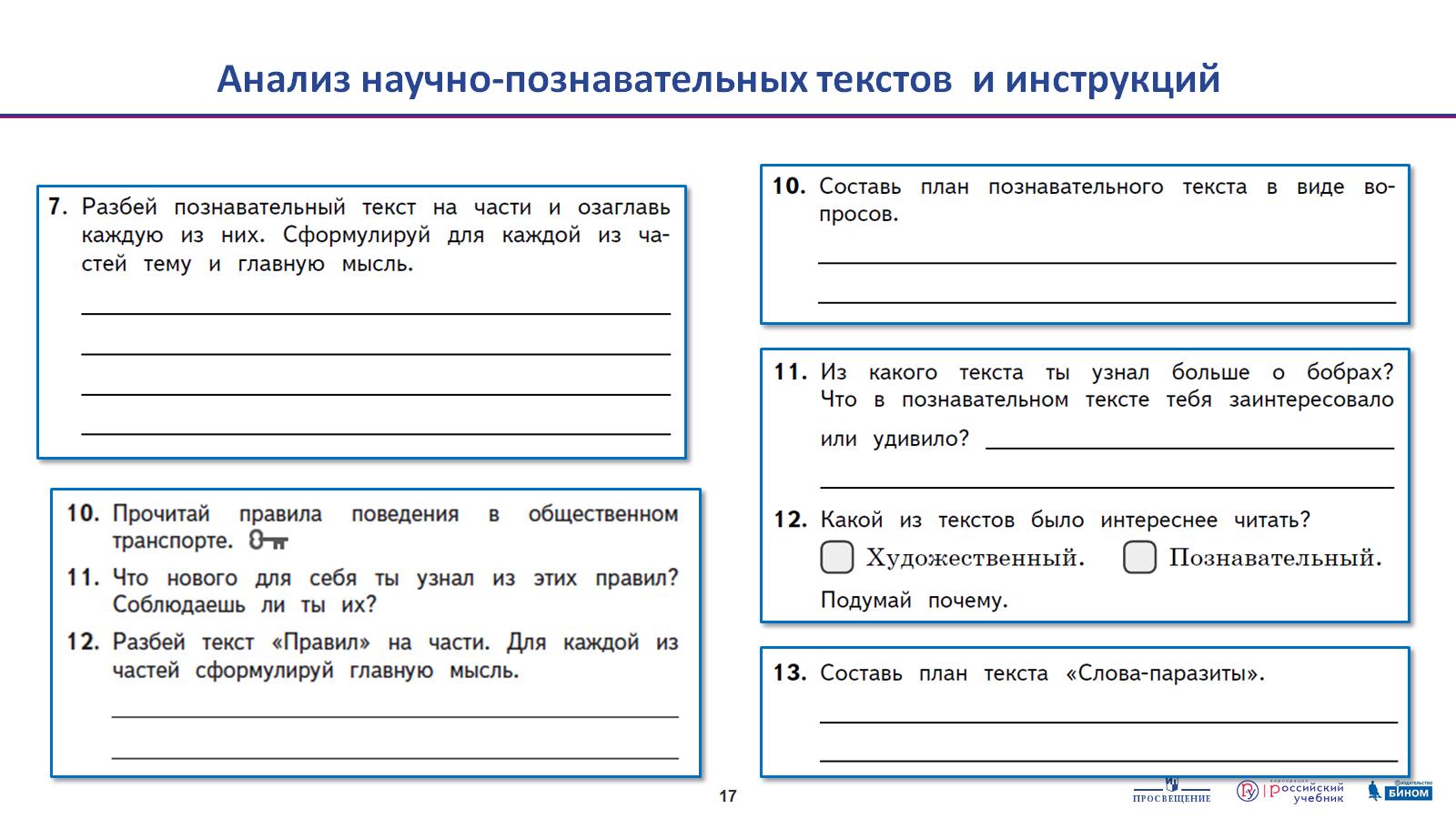 Анализ научно-познавательных текстови инструкций
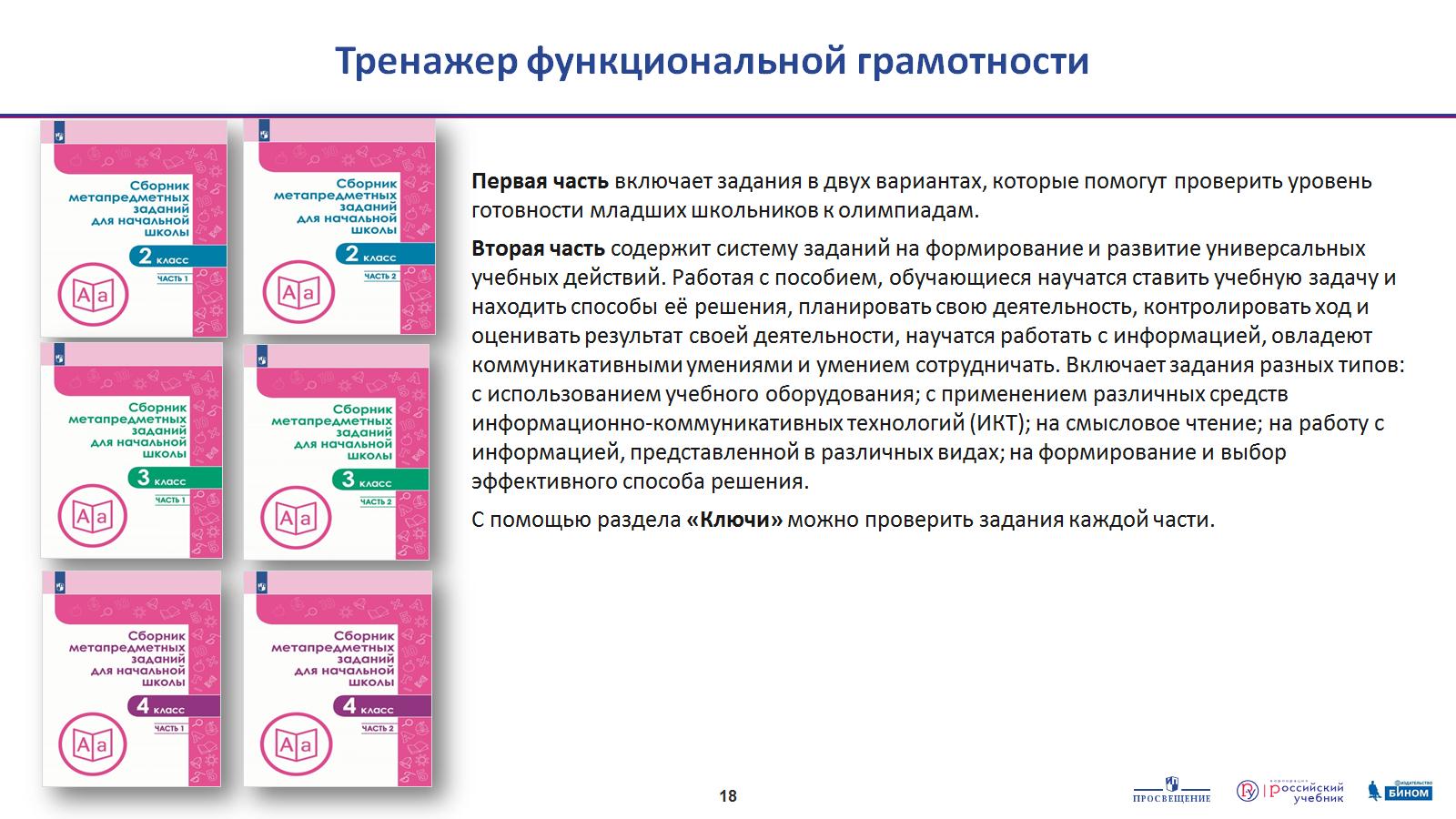 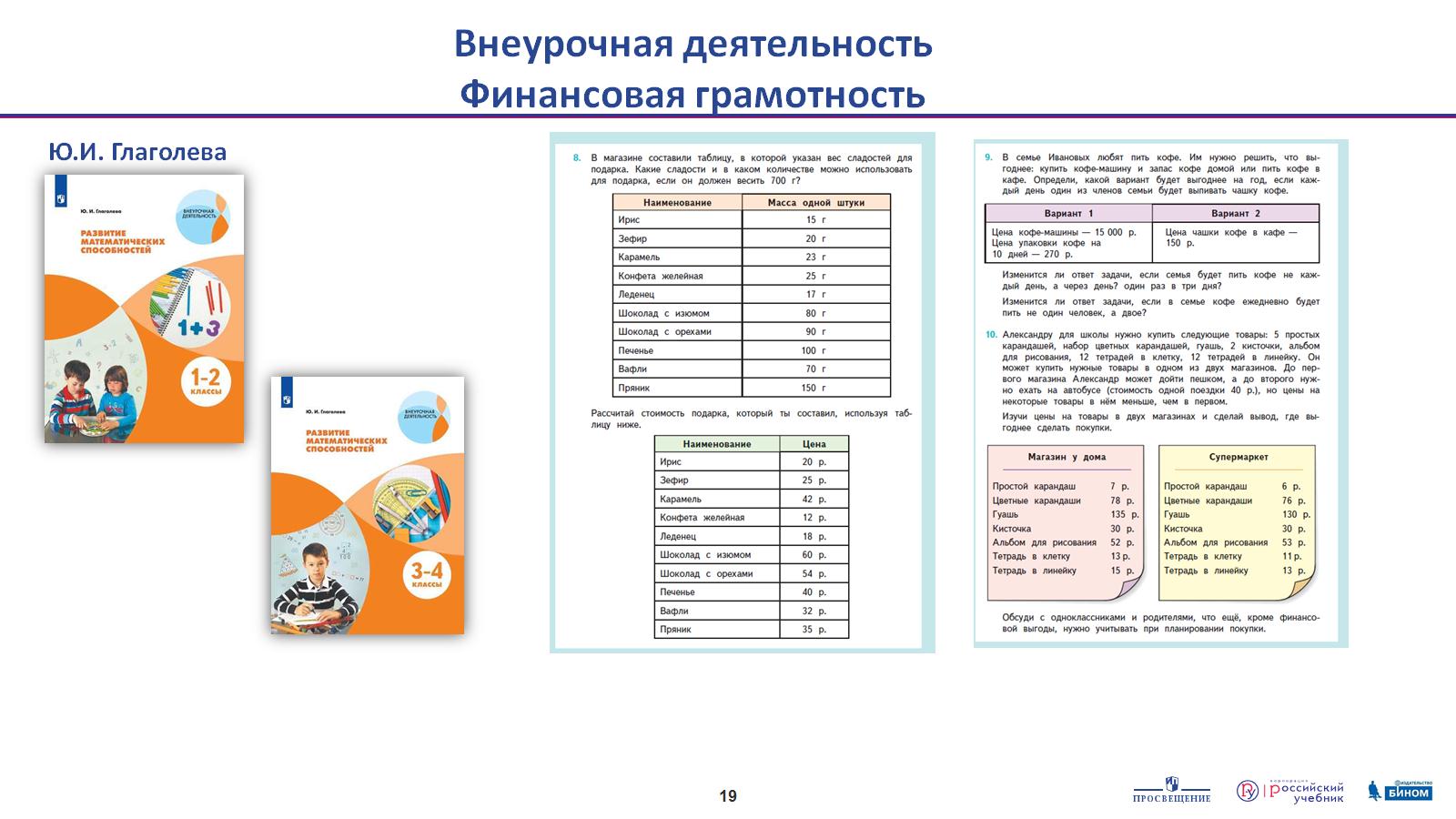 Внеурочная деятельность   Финансовая грамотность
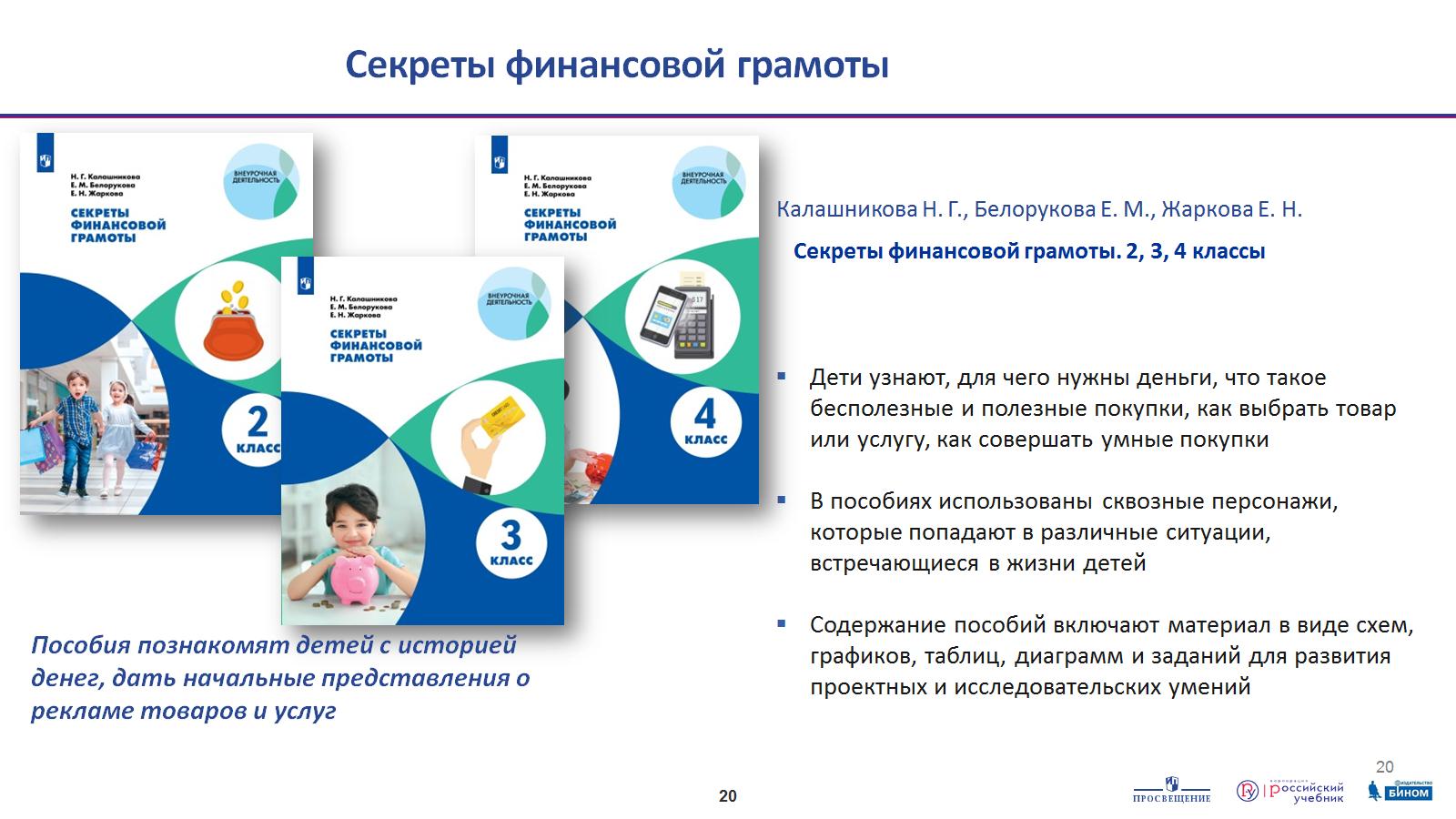 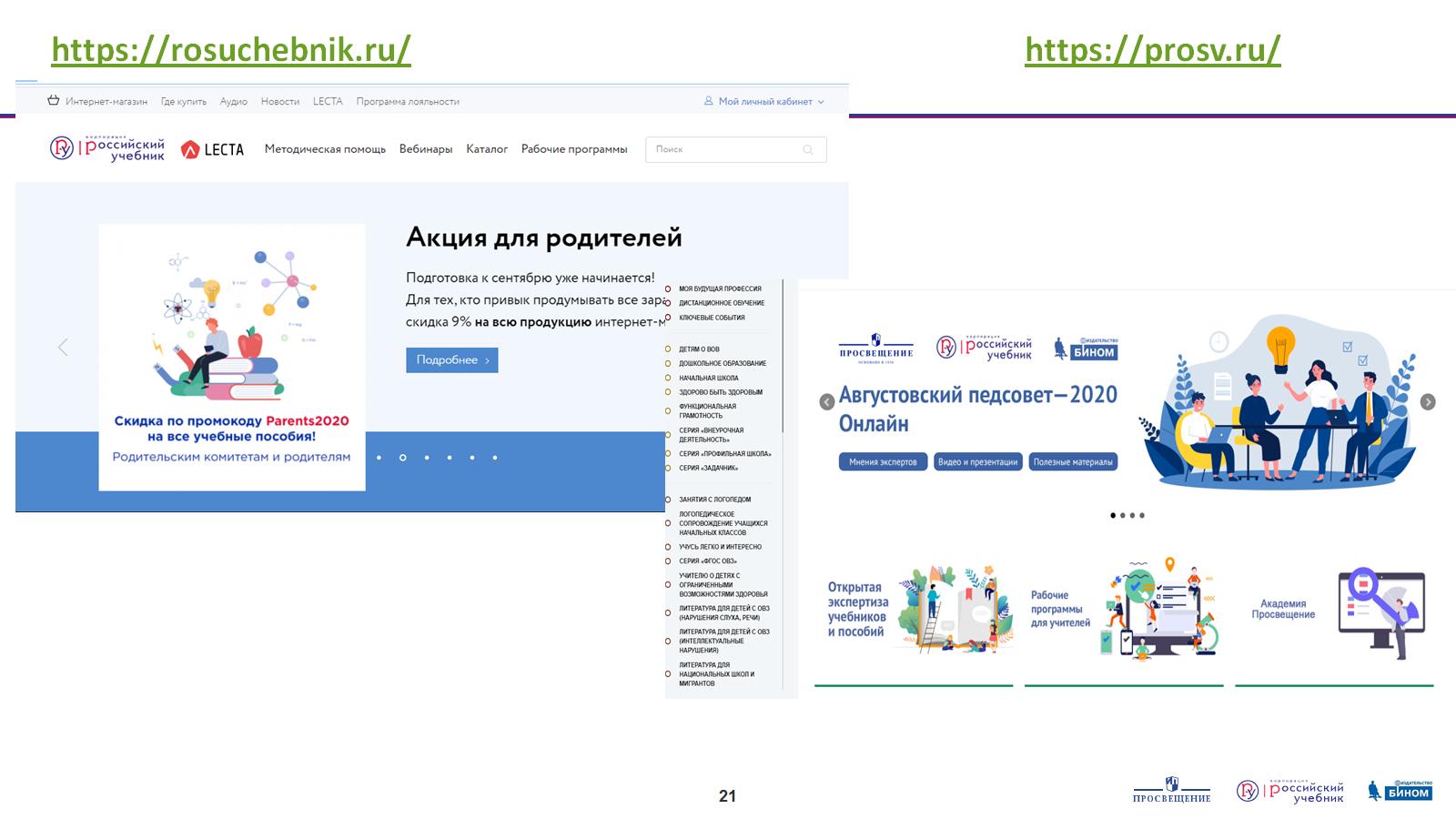 https://rosuchebnik.ru/                                                                           https://prosv.ru/
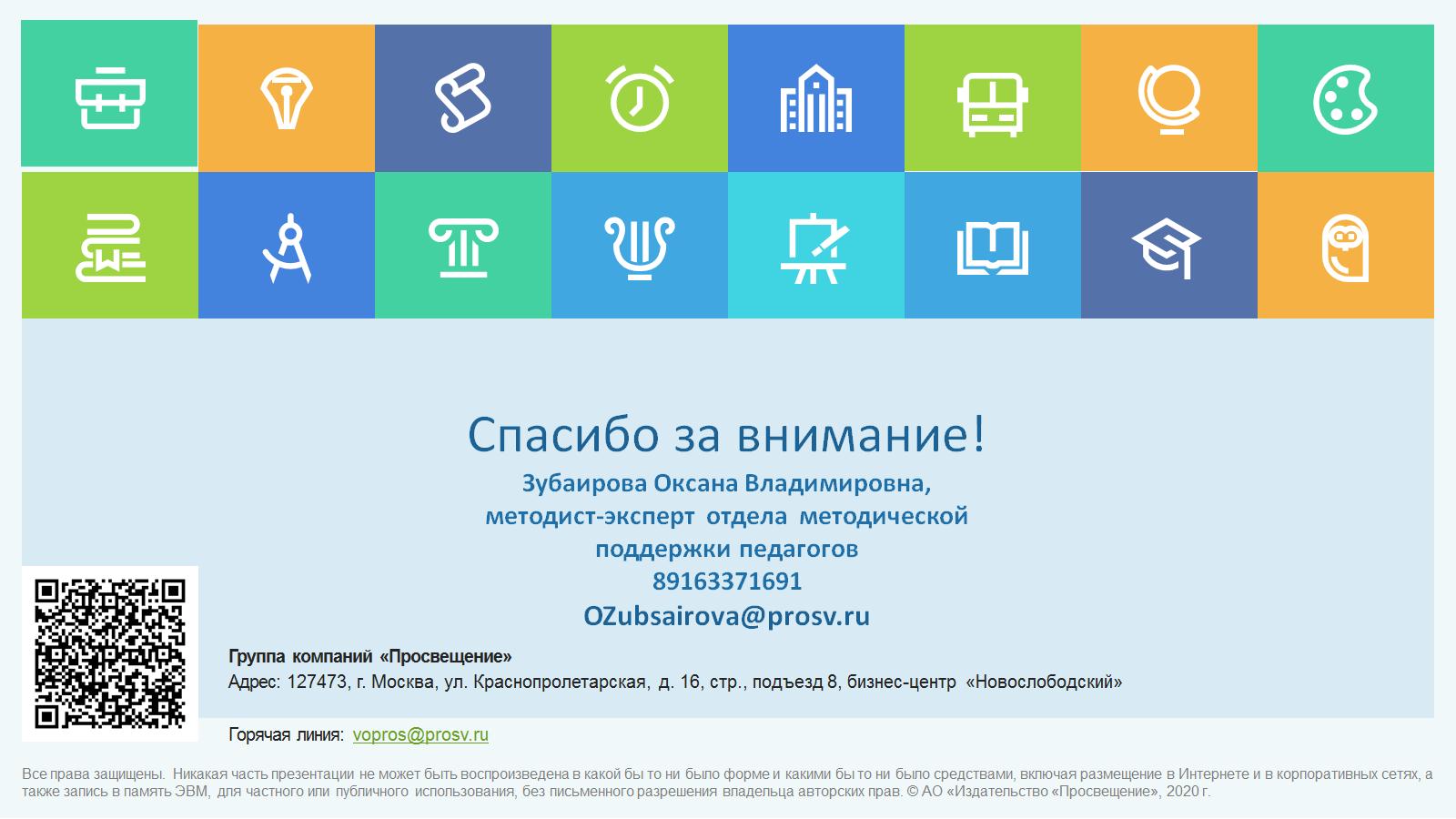